Een structurele aanpak van de verarming van eenoudergezinnen in België (c:amaz:12530)
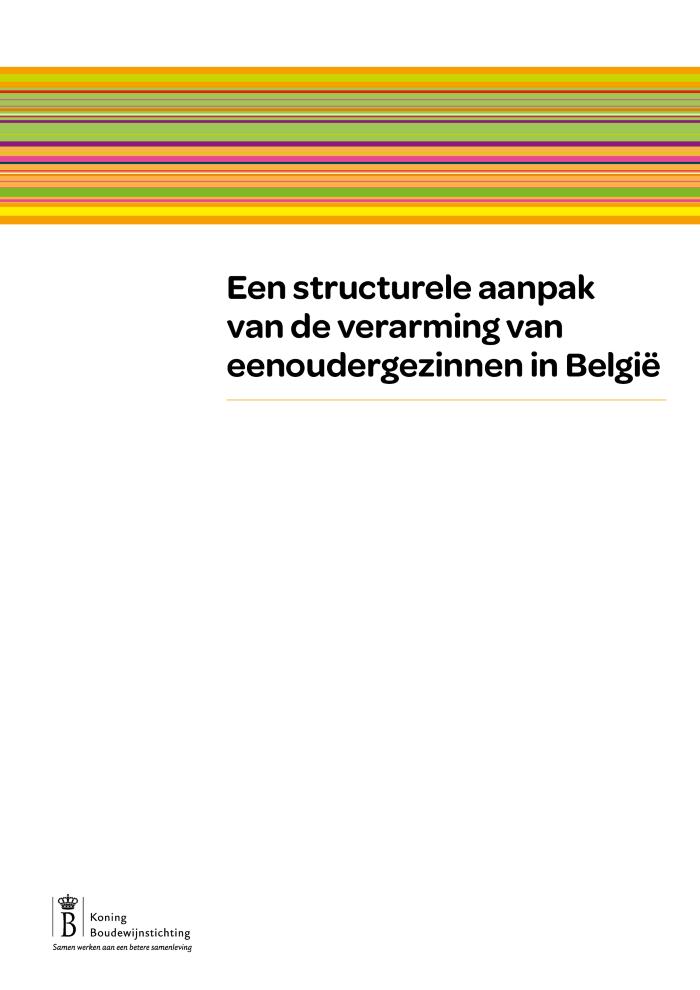 Pour une réponse structurelle à la précarisation des familles monoparentales en Belgique (c:amaz:12529)
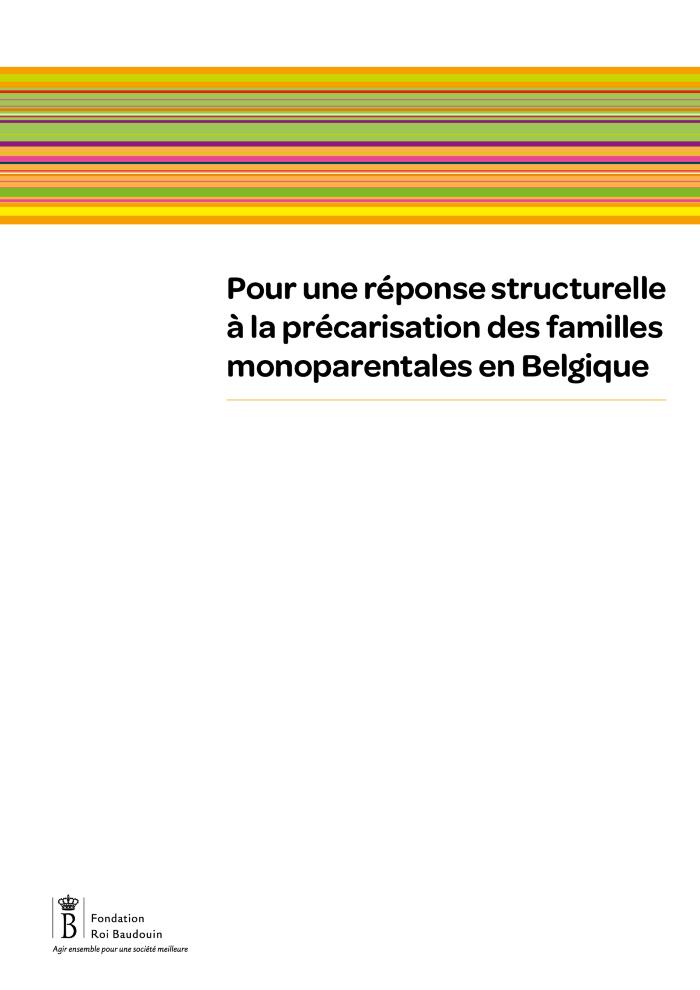 Current situation of female genital mutilation in Ireland (c:amaz:7216)
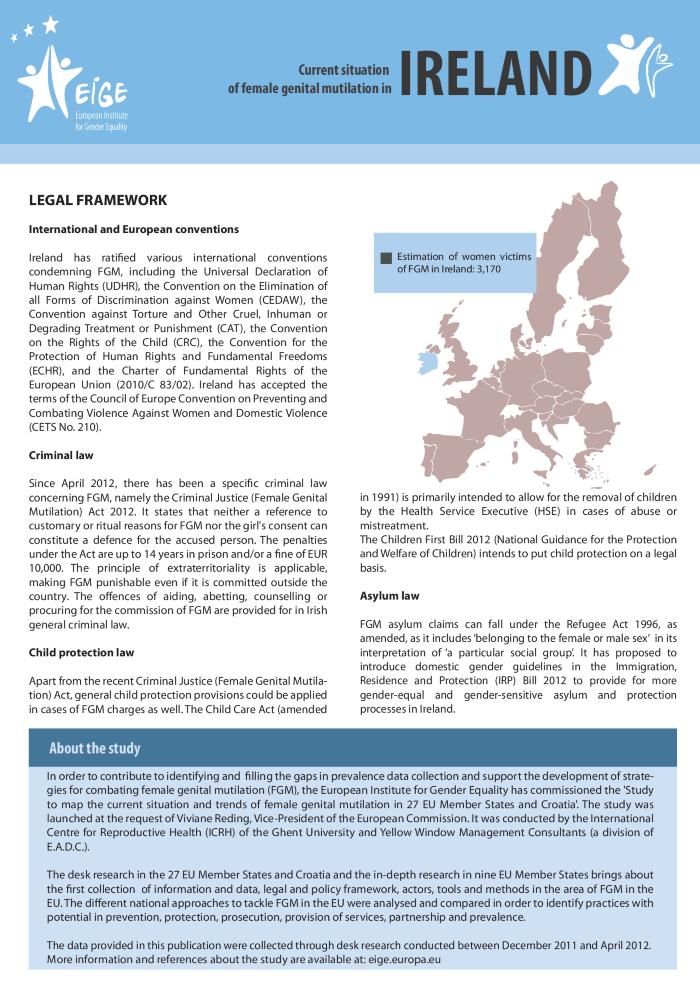 Strategic role of equality bodies (c:amaz:6563)
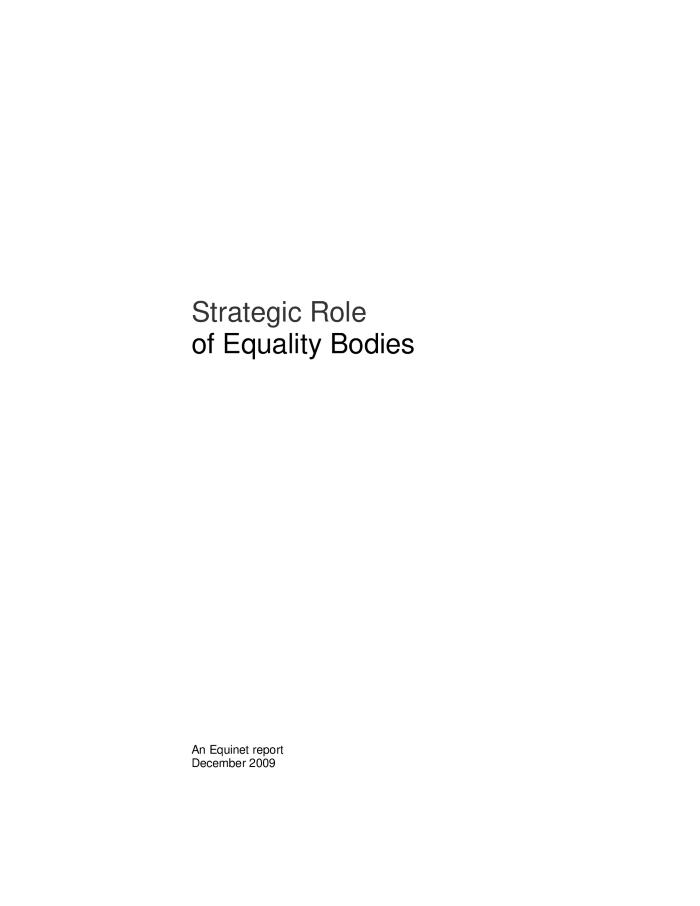 Women and men in Ireland 2005 (c:amaz:5753)
Deliverable 9 : final report (c:amaz:5540)
Deliverable 7 : report of EQUAPOL : national thematic seminars (c:amaz:5538)
Gender equality in training (c:amaz:4923)
Mesurer les progrès dans la lutte contre la violence envers les femmes : focus sur les Etats membres : Irlande (c:amaz:10829)
Monitoring progress in combating violence against women in the EU : spotlight on Member States : Ireland (c:amaz:10828)
Ireland : state of the art report (c:amaz:5533)
A woman's model for social welfare reform (c:amaz:5049)
Women & men in Ireland : facts and figures (c:amaz:4932)
Women and men in Ireland as entrepreneurs and as business managers (c:amaz:4931)
Gender equality in arts and culture (c:amaz:4929)
Gender equality in the peace and reconciliation programme (Peace 2) (c:amaz:4928)
Gender equality and work with refugees (c:amaz:4927)
Gender equality in youth services and facilities (c:amaz:4926)
Gender equality in economic and social infrastructure (c:amaz:4924)
Gender equality in IT, E-commerce and internet usage (c:amaz:4921)
Gender equality in tourism (c:amaz:4920)
Gender equality in environment and waste management (c:amaz:4919)
Gender equality in urban development (c:amaz:4915)
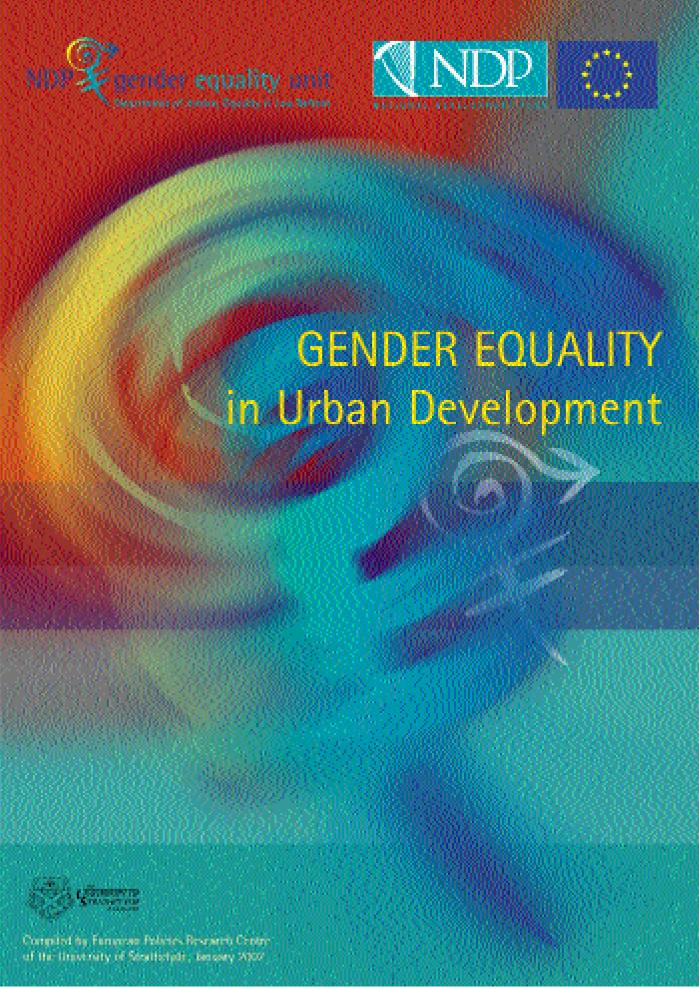 Gender equality in sports and leisure (c:amaz:4914)
Gender equality in film and media (c:amaz:4912)
Gender equality in research and development (c:amaz:4911)
Gender equality in community development (c:amaz:4778)
Bebes et employeurs : comment reconcilier travail et vie de famille. Volume 2 : Autriche, Irlande et Japon (c:amaz:10668)
This study considers how a wide range of policies, including tax/benefit policies, childcare policies, and employment and workplace practices, help determine parental labour market outcomes and family formation in Austria, Ireland, and Japan. These three countries have experienced changes in female aspirations and labour force behaviour, while at the same time birth rates have dropped significantly. For some (potential) parents, having children (or having as many as desired) and fulfilling labour market aspirations are mutually exclusive activities. As a result, current labour supply is less than what it could be, and human capital is underused. This result reflects an inefficient use of labour market resources, and if this situation were to be perpetuated, it would limit economic growth relative to potential. The declining number of children also has obvious implications for the shape of future societies. This volume includes some options for policy reform towards a better reconciliation of work and family commitments in Austria, Ireland and Japan.
Babies and bosses : reconciling work and family life. Volume 2 : Austria, Ireland and Japan (c:amaz:10667)
This study considers how a wide range of policies, including tax/benefit policies, childcare policies, and employment and workplace practices, help determine parental labour market outcomes and family formation in Austria, Ireland, and Japan. These three countries have experienced changes in female aspirations and labour force behaviour, while at the same time birth rates have dropped significantly. For some (potential) parents, having children (or having as many as desired) and fulfilling labour market aspirations are mutually exclusive activities. As a result, current labour supply is less than what it could be, and human capital is underused. This result reflects an inefficient use of labour market resources, and if this situation were to be perpetuated, it would limit economic growth relative to potential. The declining number of children also has obvious implications for the shape of future societies. This volume includes some options for policy reform towards a better reconciliation of work and family commitments in Austria, Ireland and Japan.
How to incorporate equal opportunities into project selection criteria (c:amaz:4937)
How to promote gender balance in decision-making (c:amaz:4936)
How to incorporate gender equality into evaluations (c:amaz:4930)
Make it happen : effective gender mainstreaming in Ireland and the UK : conference report of the gender mainstreaming in UK & Ireland (c:amaz:4903)
Gender proofing handbook (c:amaz:4590)
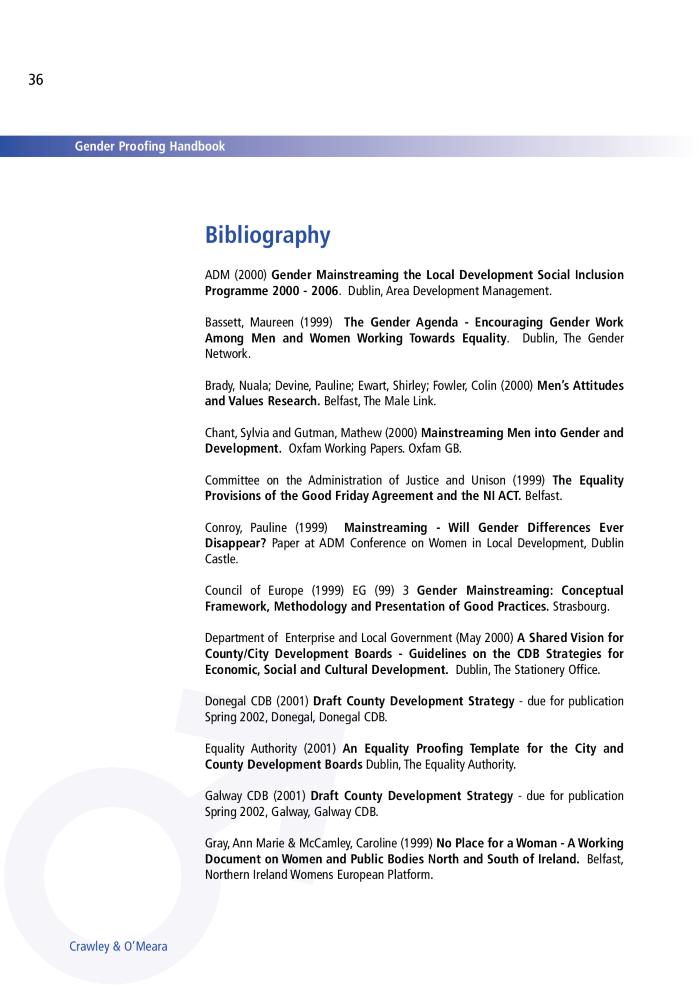 Gender equality in agricultural and rural development (c:amaz:4925)
Gender equality in enterprise development and research (c:amaz:4922)
Gender equality and transport : fact sheet for the Economic and Social Infrastructure Operational Programme of the National Development Plan, 2000 to 2006 (c:amaz:4918)
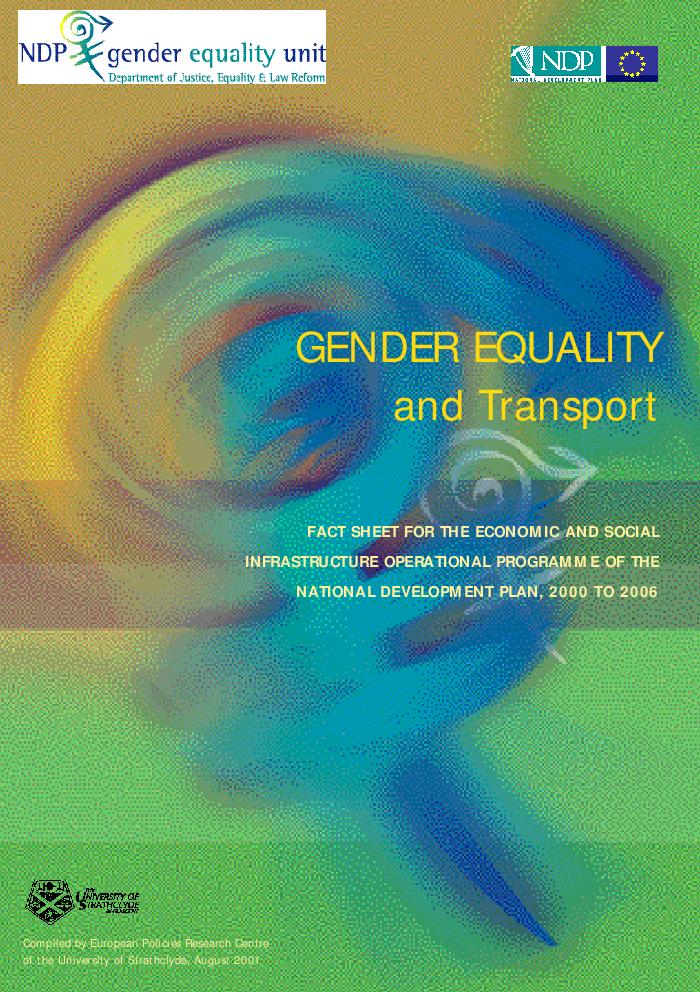 Gender equality and housing : fact sheet for the Economic and Social Infrastructure Operational Programme of the National Development Plan, 2000 to 2006 (c:amaz:4913)
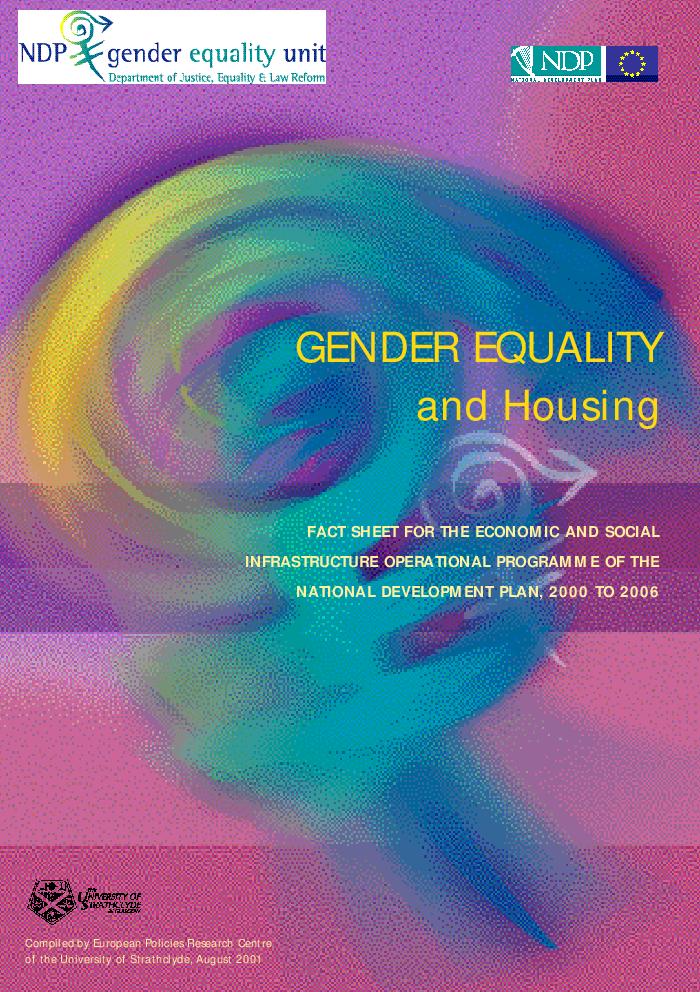 Framing the future : an integrated strategy to support women's community and voluntary organisations (c:amaz:4908)
Women in sport : Task Force report (c:amaz:4226)
Partnership 2000 : Working Group Report on equality proofing (c:amaz:4234)
Gender equality in the civil service : gender imbalance in Irish civil service grades at higher executive officer level (HEO) and above (c:amaz:4511)
Predicting the impact of policy : gender-auditing as a means of assessing the probable impact of policy initiatives on women. Country report : Ireland (c:amaz:4243)
Gender proofing and the European Structural Funds : outline guidelines (c:amaz:4233)
Equal opportunities in the state-sponsored sector : report on a survey of equal opportunities in the state-sponsored sector (c:amaz:4227)
Femmes et développement rural dans l'Union Européenne (c:amaz:3410)
Actions innovantes menées en Europe contre le harcèlement sexuel au travail : Belgium-France-Germany-Ireland-Netherlands-Spain (c:amaz:3167)
Inschakeling van migrantenvrouwen in het arbeidsproces (c:amaz:8322)
Women in science and technology : activities in the European Union : project paper (c:amaz:4012)
The under representation of women in science & technology : how to improve the situation for women studying/working in S & T? : proceedings of STOA workshop (c:amaz:4011)
United Nations Fourth World Conference on Women - Beijing 1995 : report of the United Kingdom of Great Britain and Northern Ireland (c:amaz:2326)
United Nations Fourth World Conference on Women : national report of Ireland (c:amaz:2323)
Breaking the silence : violence in the home : the women's perspective (c:amaz:6468)
12 programmes européens pour l'égalité professionnelle (c:amaz:4321)
Where do women figure? (c:amaz:7014)
TUC equal value manual : using job evaluation to eliminate sex discrimination in pay (c:amaz:5138)
Where do women figure? (c:amaz:7015)
L'insertion professionnelle des femmes immigrées (c:amaz:8321)
New technologies and non-traditional sectors : IRIS seminar dossier (23-24 September 1991 ; Dublin) (c:amaz:5880)
Country report : Ireland, analysis of policy context and policies (c:amaz:5518)
Equality officer's procedures : the equality officer concept : Ireland (c:amaz:5137)
Gender equality in research and development (c:amaz:4910)
Integrating gender equality in the evaluation of the Irish 2000-06 National Development Plan (c:amaz:4904)
De genderkloof overbruggen : segregatie op de arbeidsmarkt terugdringen (c:amaz:4349)
Making their mark : the experiences of childcare projects within the NOW programme in Ireland (c:amaz:4325)
Gender impact assessement Ireland (c:amaz:4282)
Het recht op geluk (c:amaz:2263)
De geheime oversteek : het drama van de Ierse abortusreizen (c:amaz:1867)
Bijdrage over het leed van de bijna vierduizend Ierse vrouwen die jaarlijks naar Groot-Brittannië reizen voor een abortus. Meestal alleen, soms met een vriendin of vriend. Iedereen weet het. Iedereen doet het. Weinigen durven te vertellen over de eenzaamheid, de leugens en de mythen rond het grote geheim.